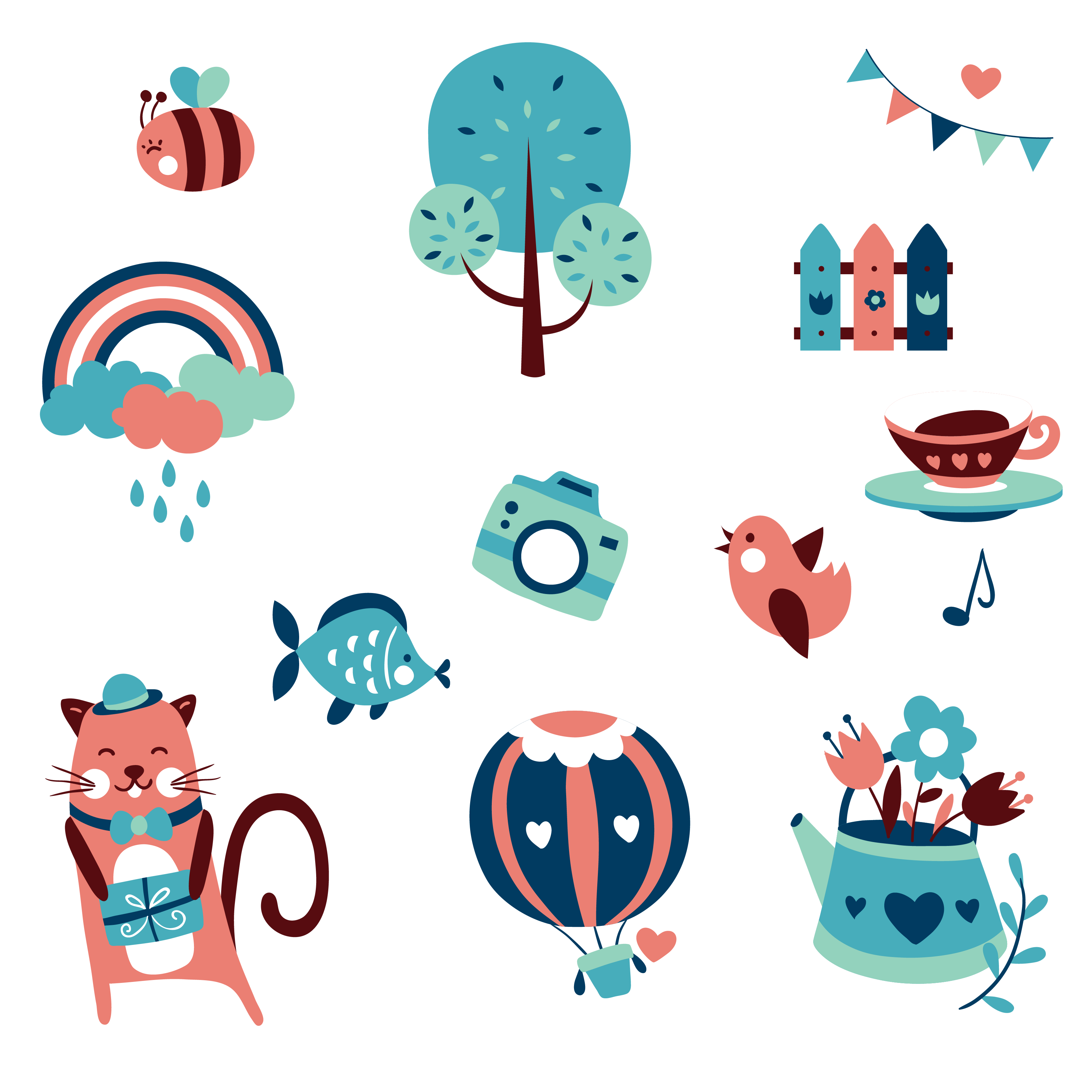 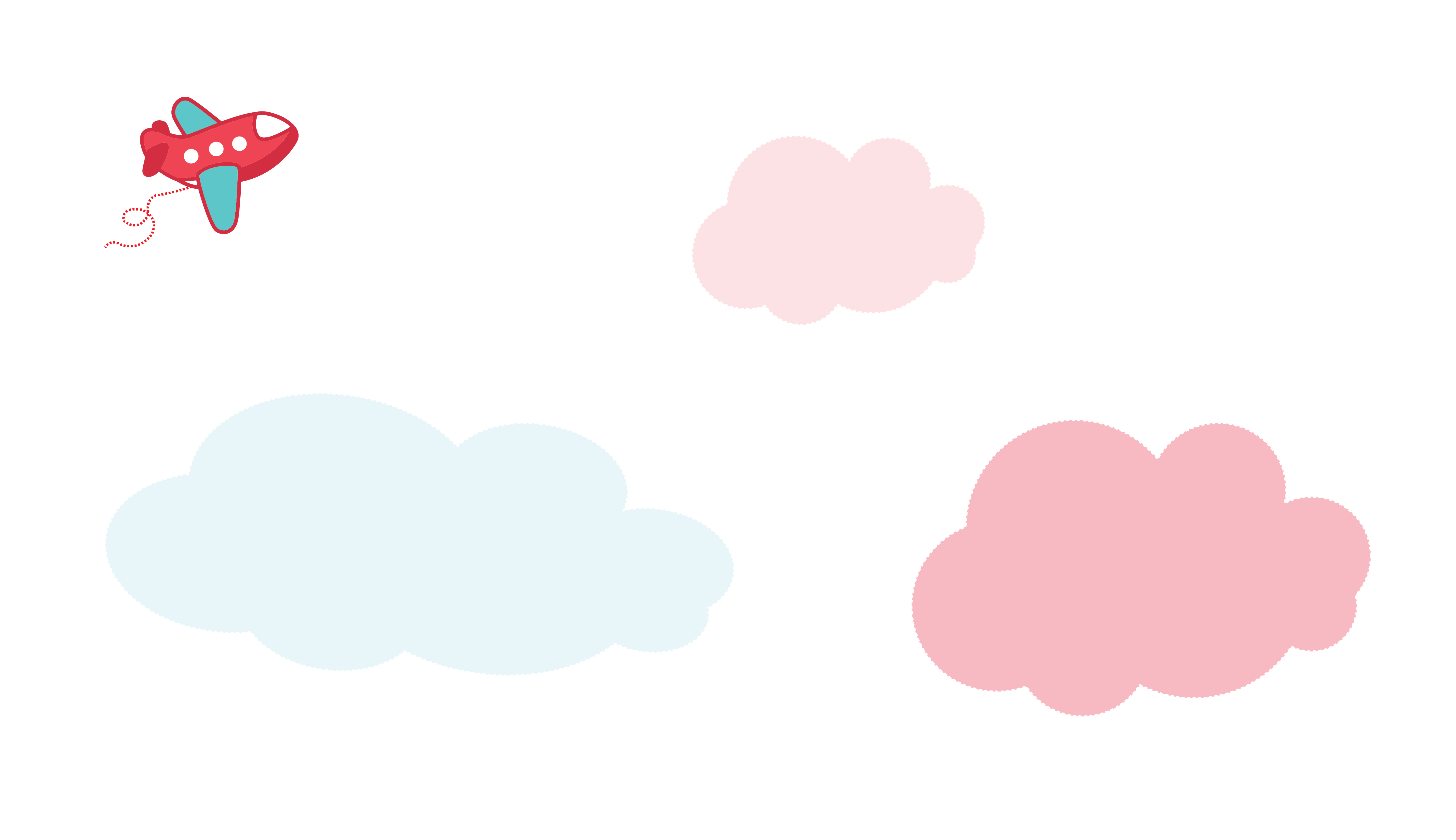 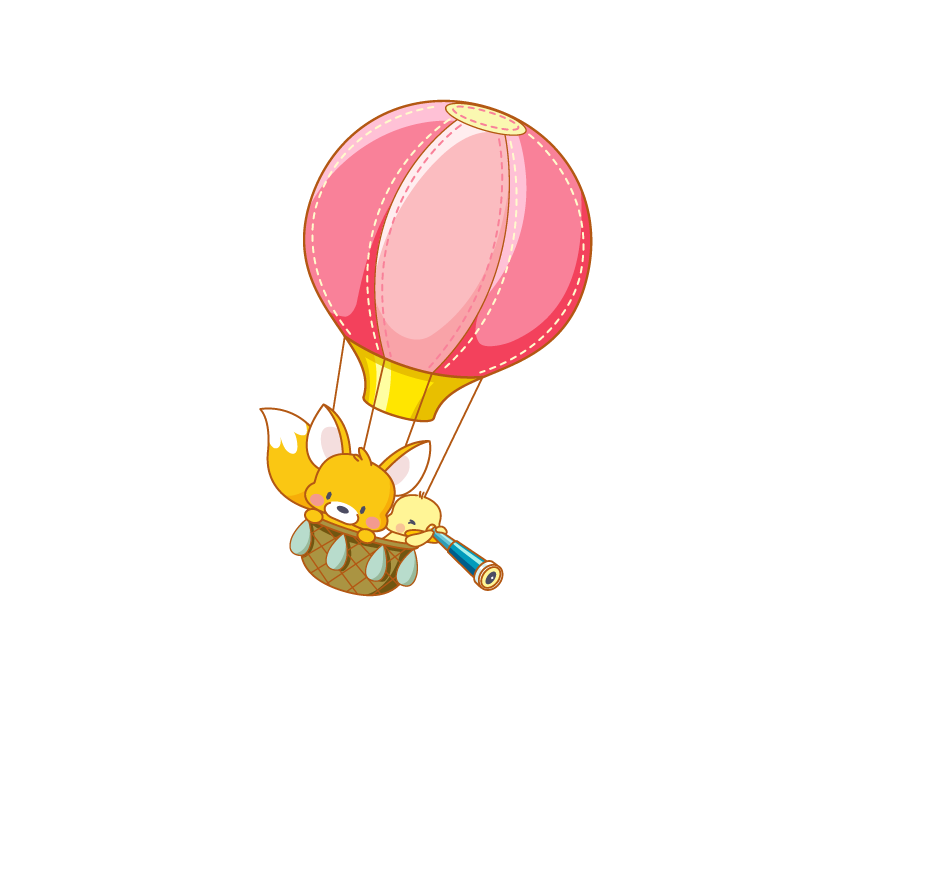 Nói và nghe: 
 Ngôi trường của em
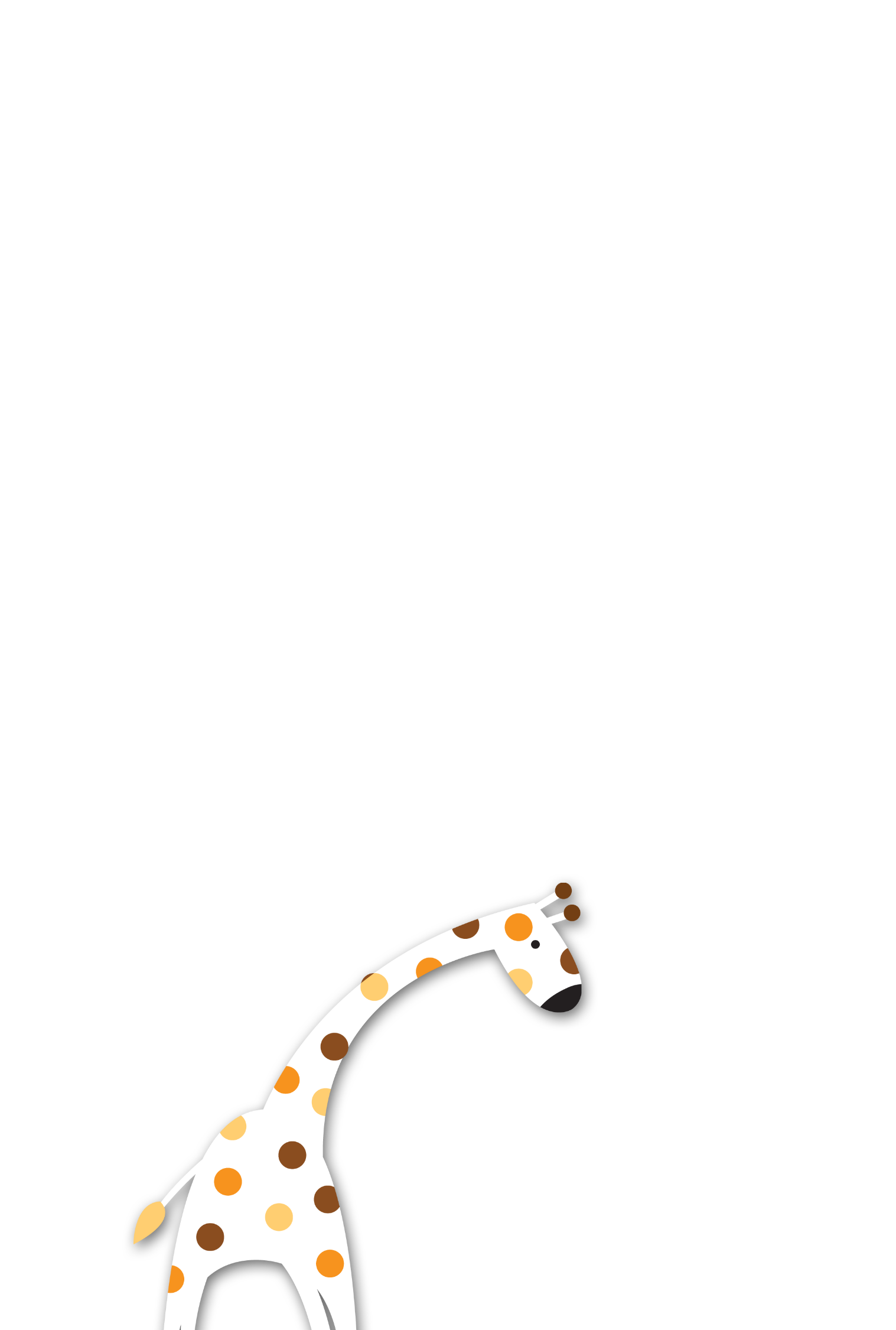 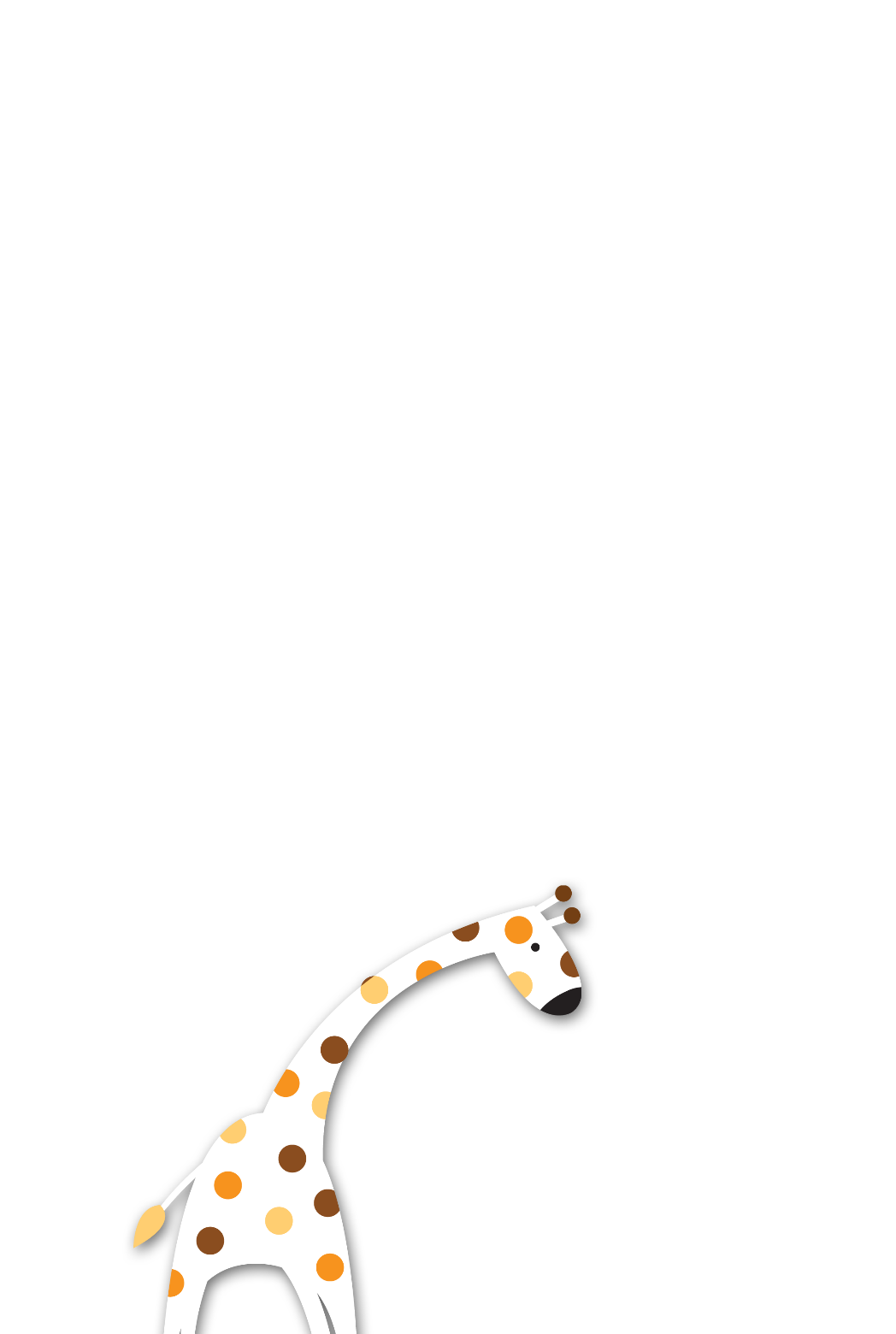 [Speaker Notes: Bài giảng thiết kế bởi: Hương Thảo - tranthao121006@gmail.com]
1. Nói những điều em thích về trường của em.
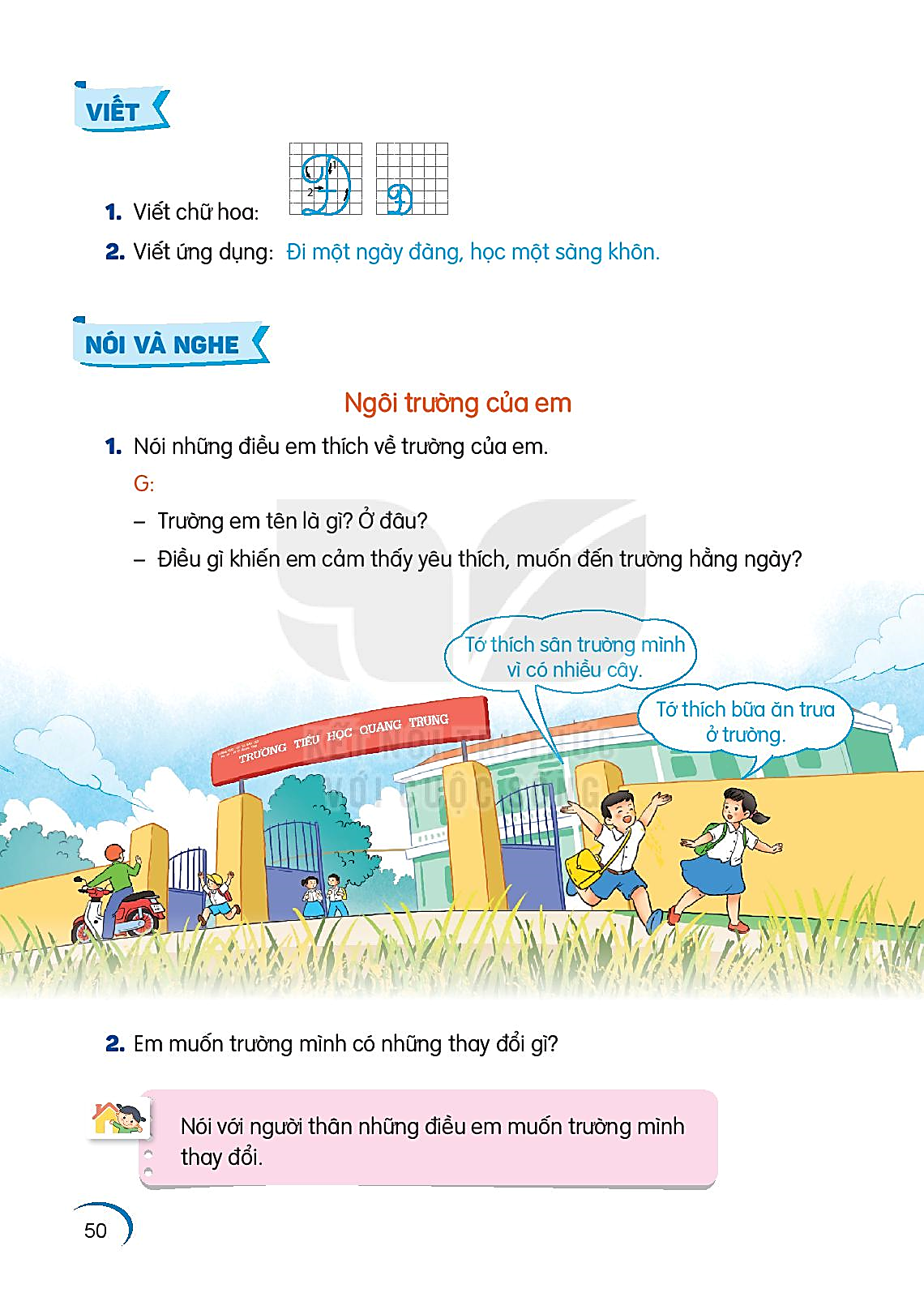 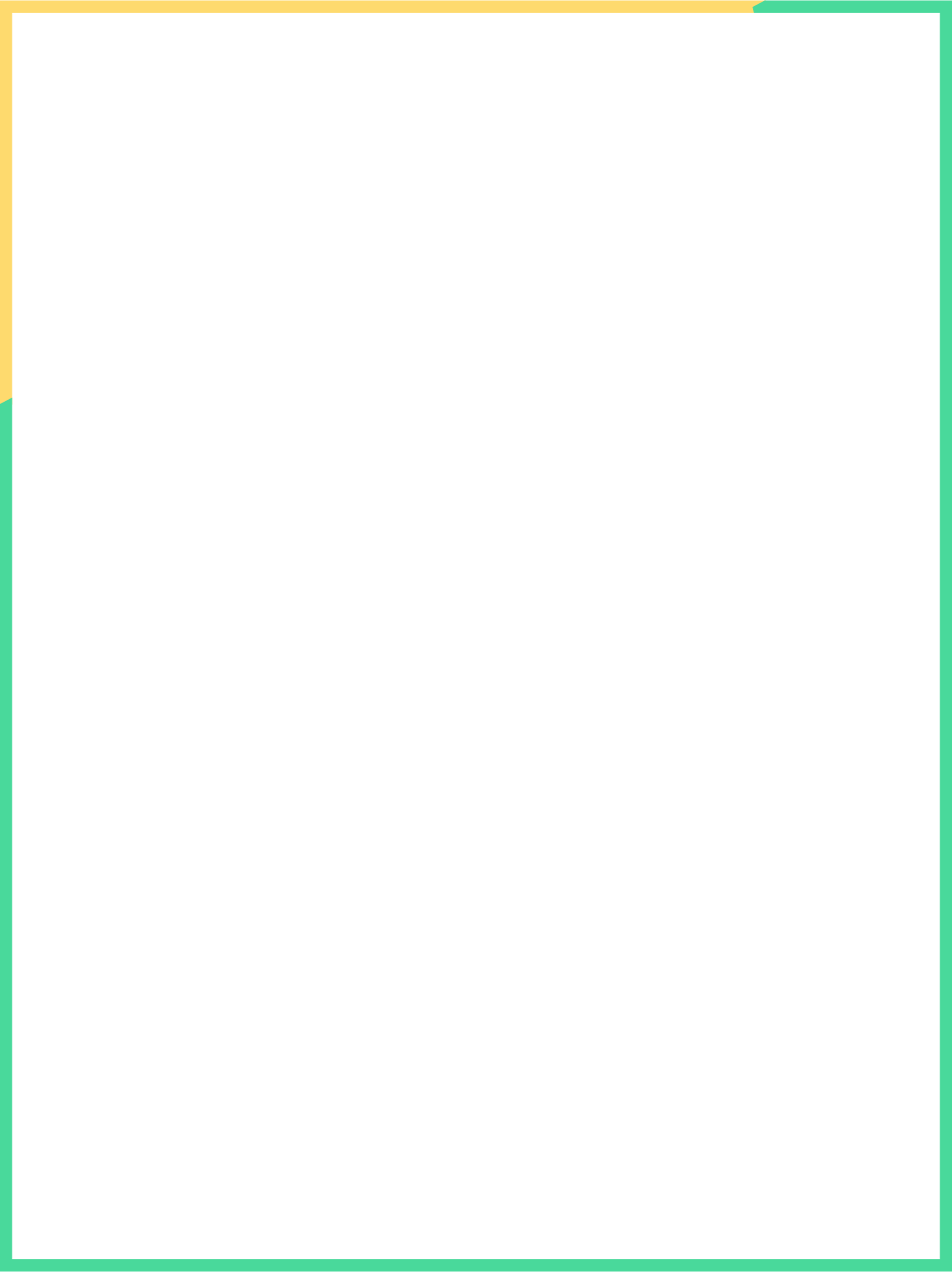 Gợi ý
- Trường em tên là gì? Ở đâu?
Điều gì khiến em cảm thấy yêu thích, muốn đến 
trường hằng ngày?
      + Địa điểm: sân bóng, khu vui chơi, phòng học,…
       + Hoạt động: học tập, ăn trưa, ngoại khóa,…
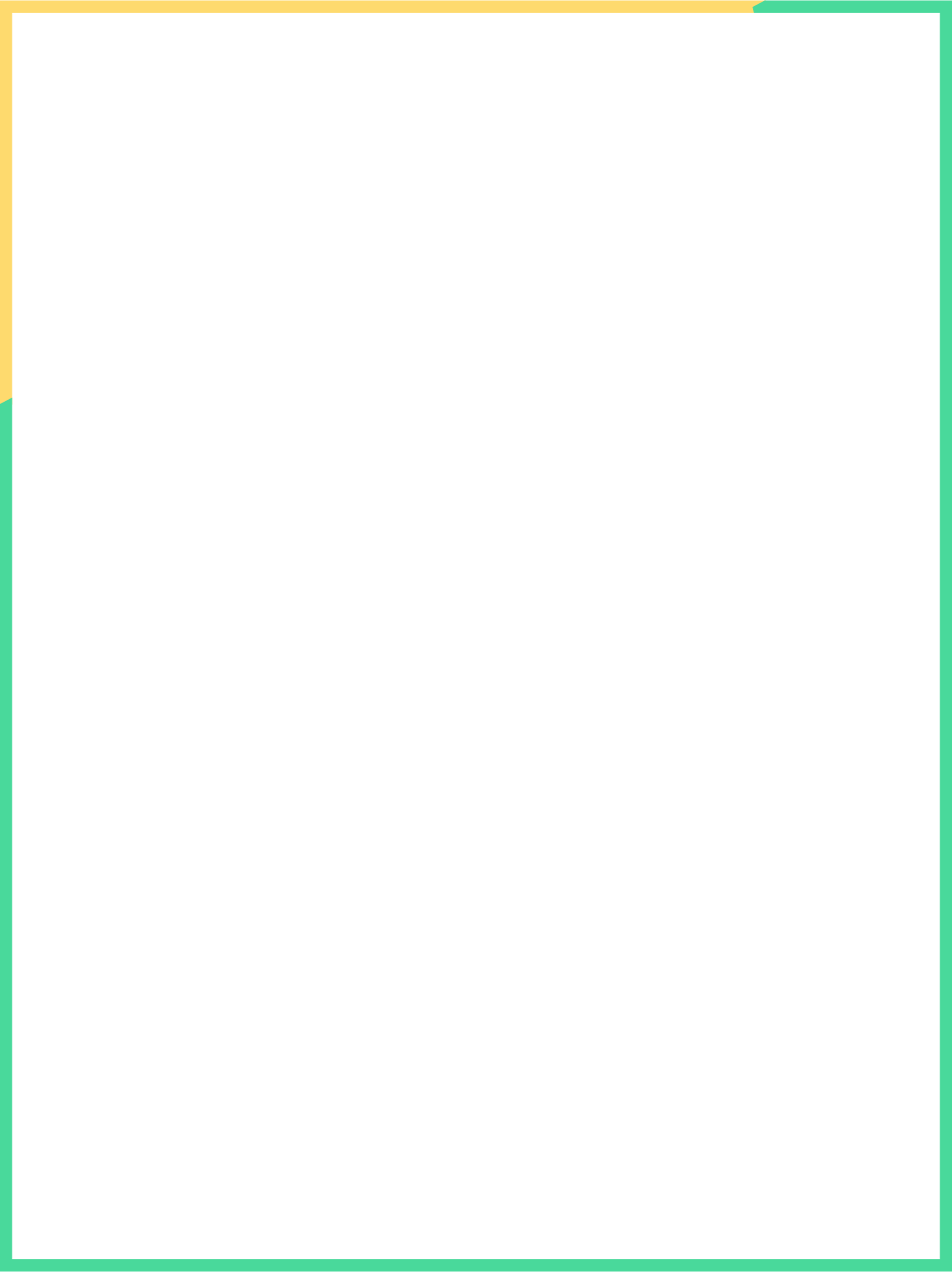 2. Em muốn trường mình có những thay đổi gì?
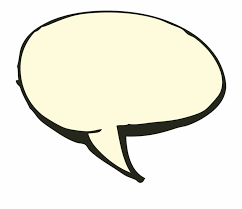 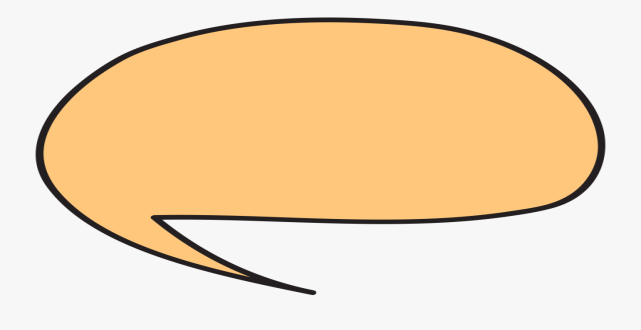 Mình muốn có bể bơi.
Mình muốn sân trường có nhiều cây xanh
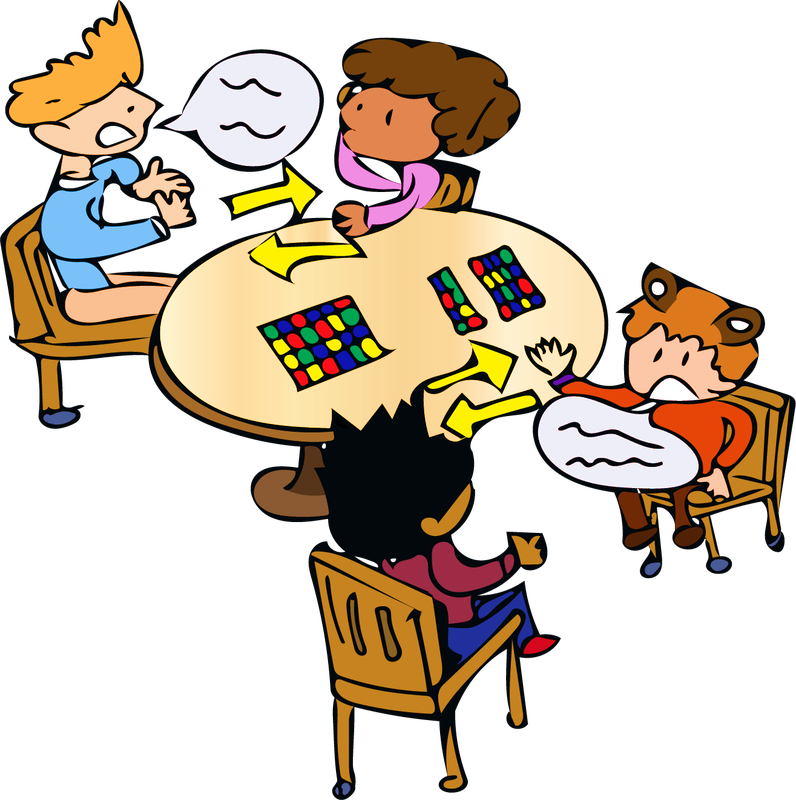 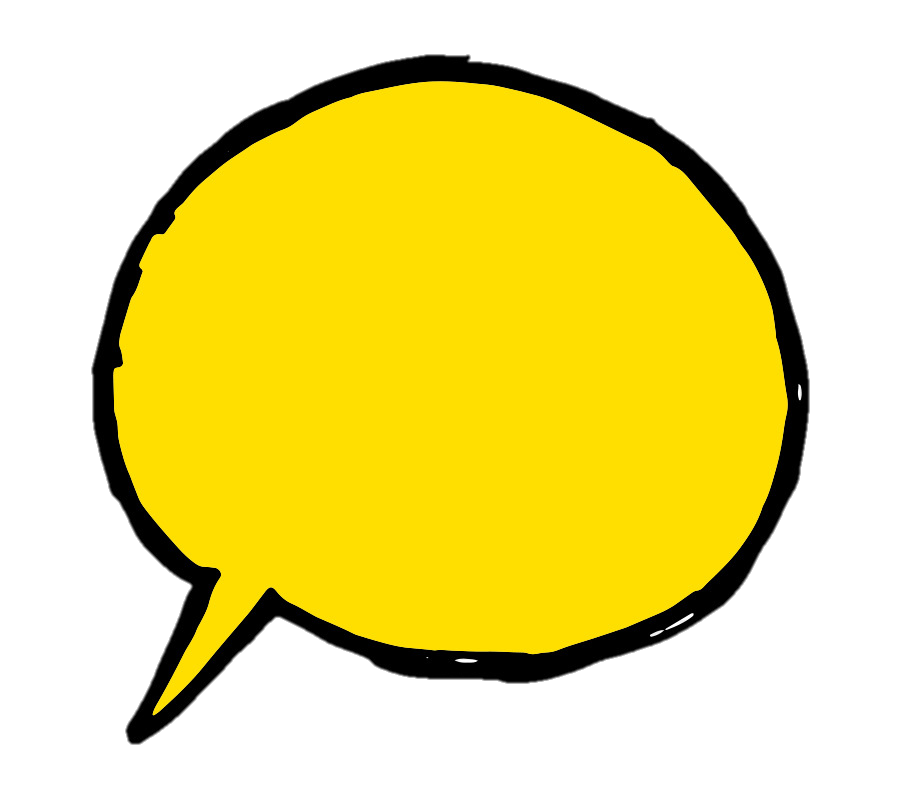 Mình muốn phòng học rộng hơn
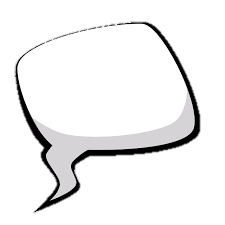 Mình muốn sân trường rộng hơn.
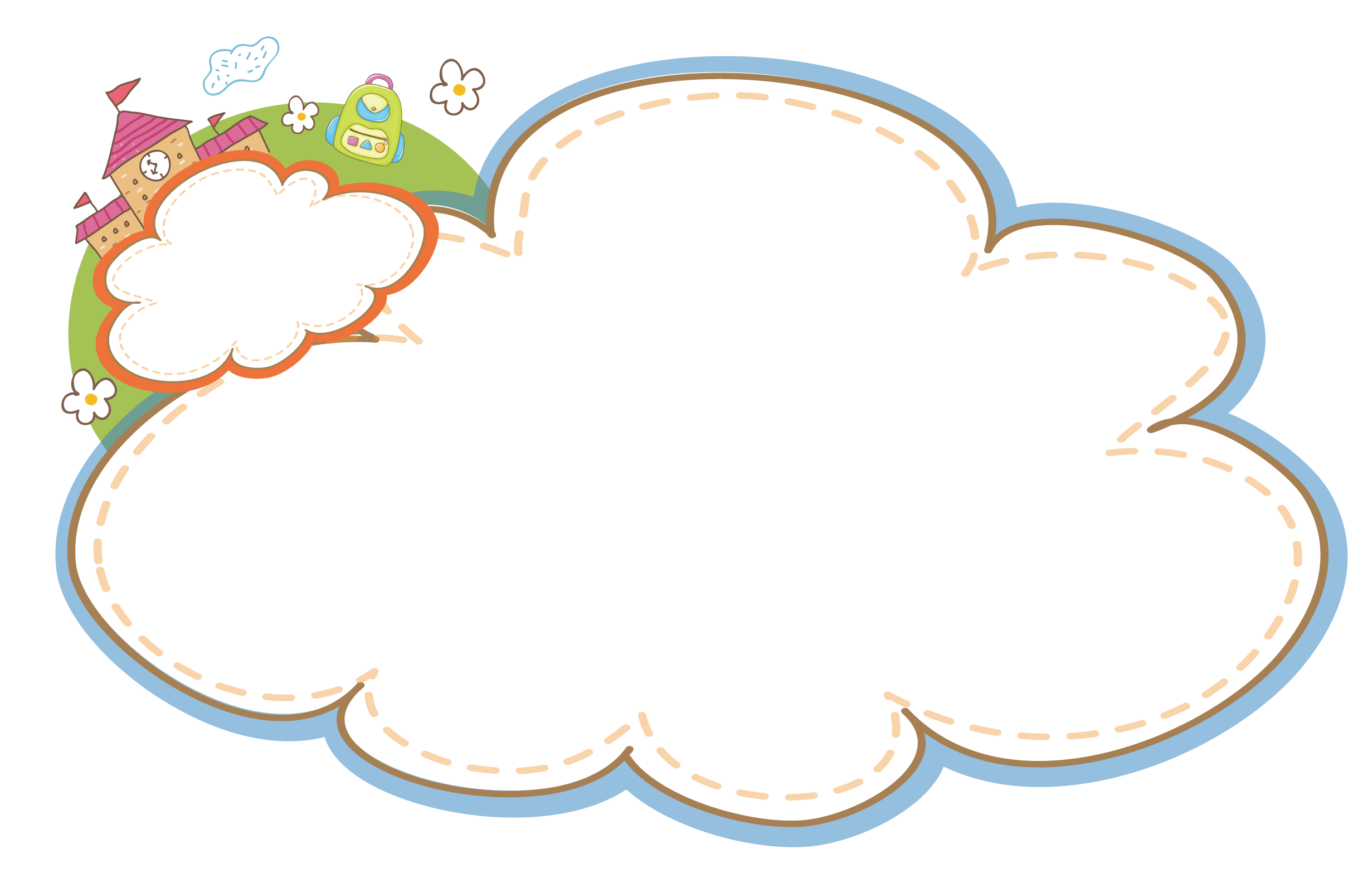 Củng cố bài học
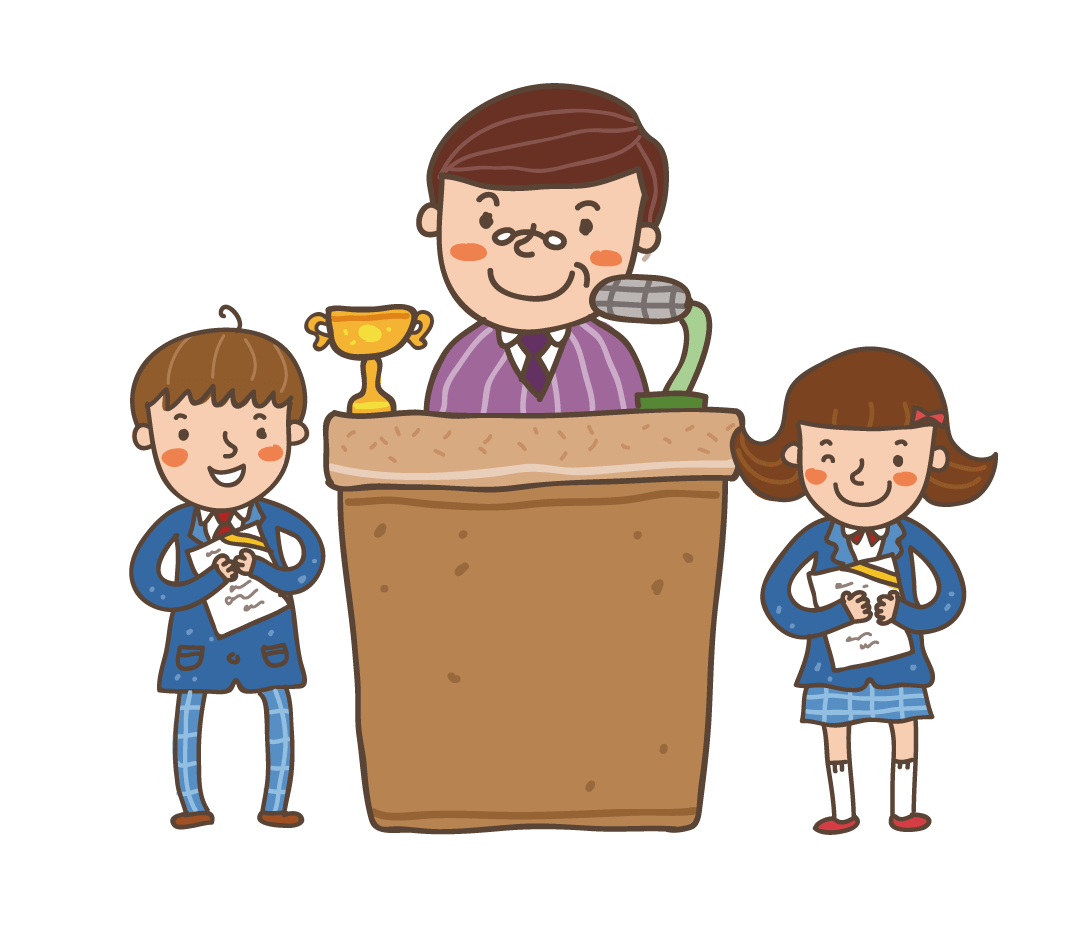